АНО «Волонтер Октябрьского муниципального округа»
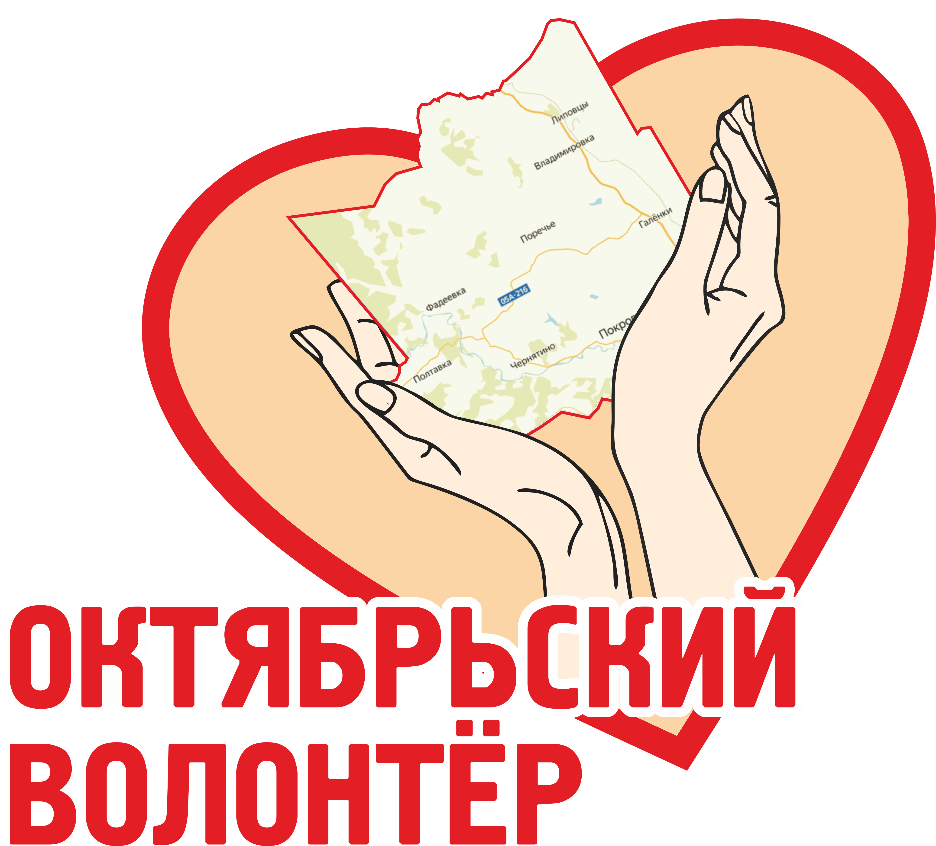 Направления деятельности
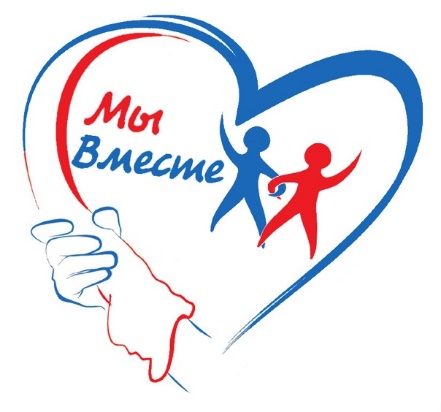 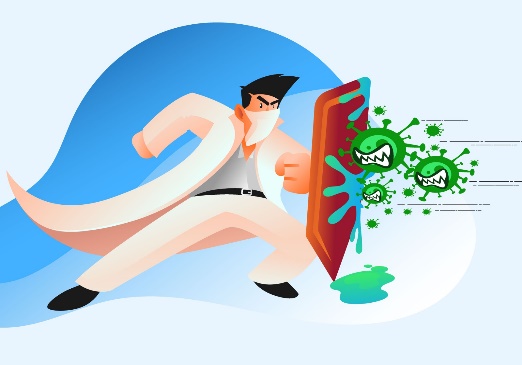 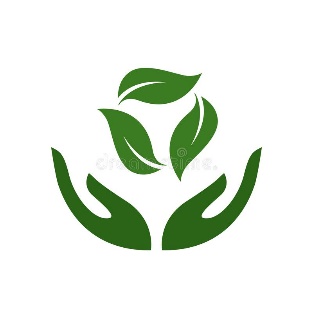 ЭКОЛОГИЯ
ПОМОЩЬ В ПЕРИОД РАСПРОСТРАНЕНИЯ 
COVID -19
ВСЕРОССИЙСКАЯ АКЦИЯ
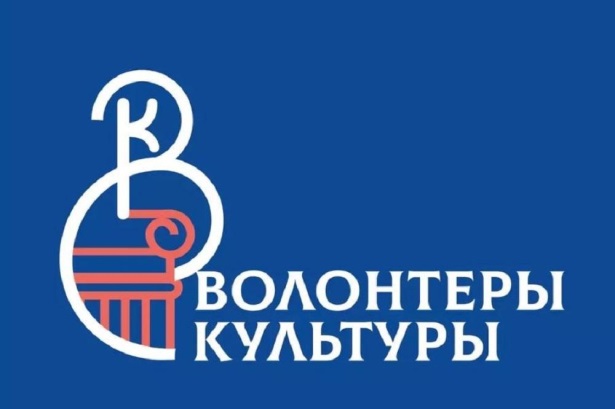 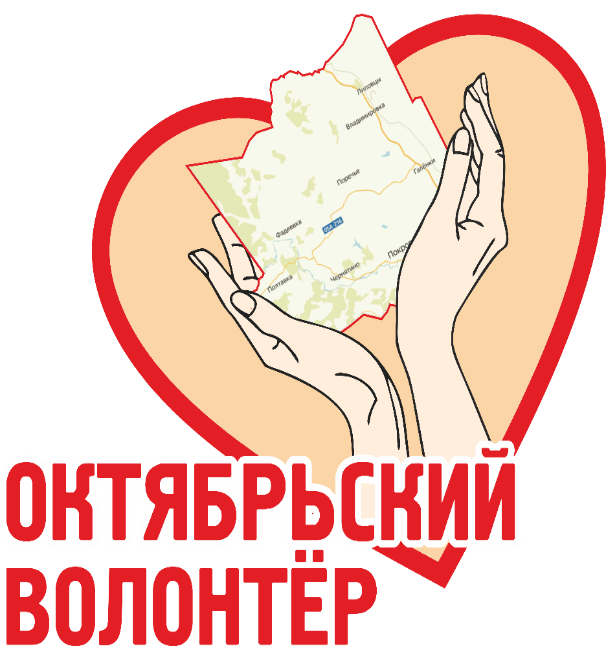 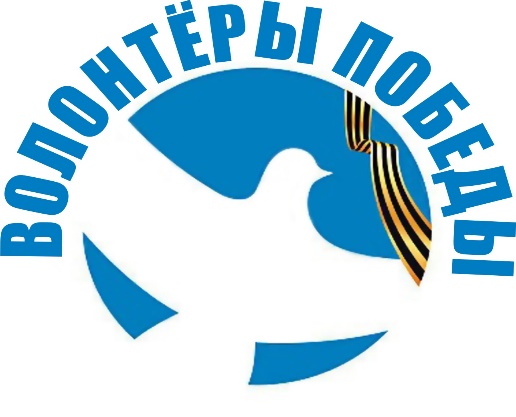 СОБЫТИЙНОЕ ВОЛОНТЕРСТВО
СПОРТИВНЫЕ МЕРОПРИЯТИЯ
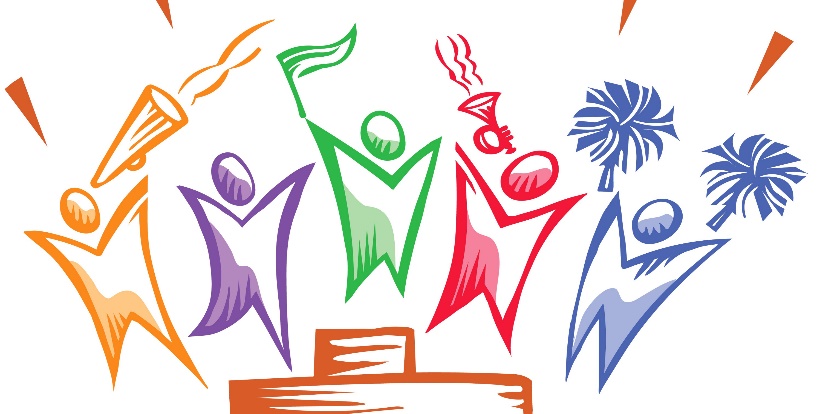 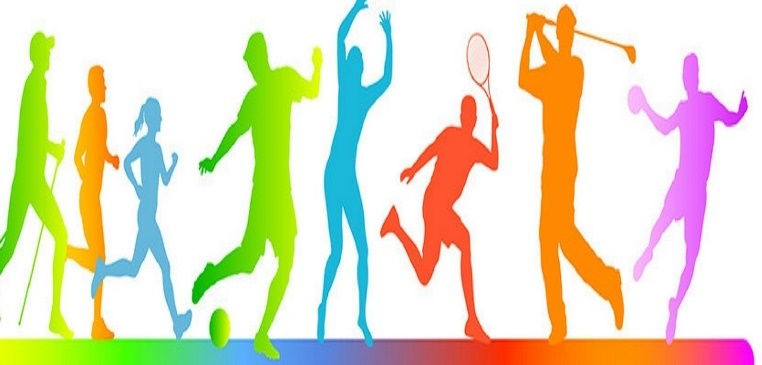 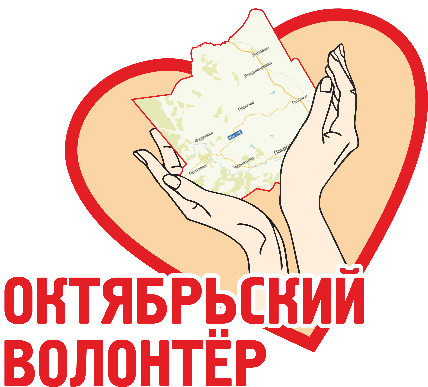 О нашей деятельности:
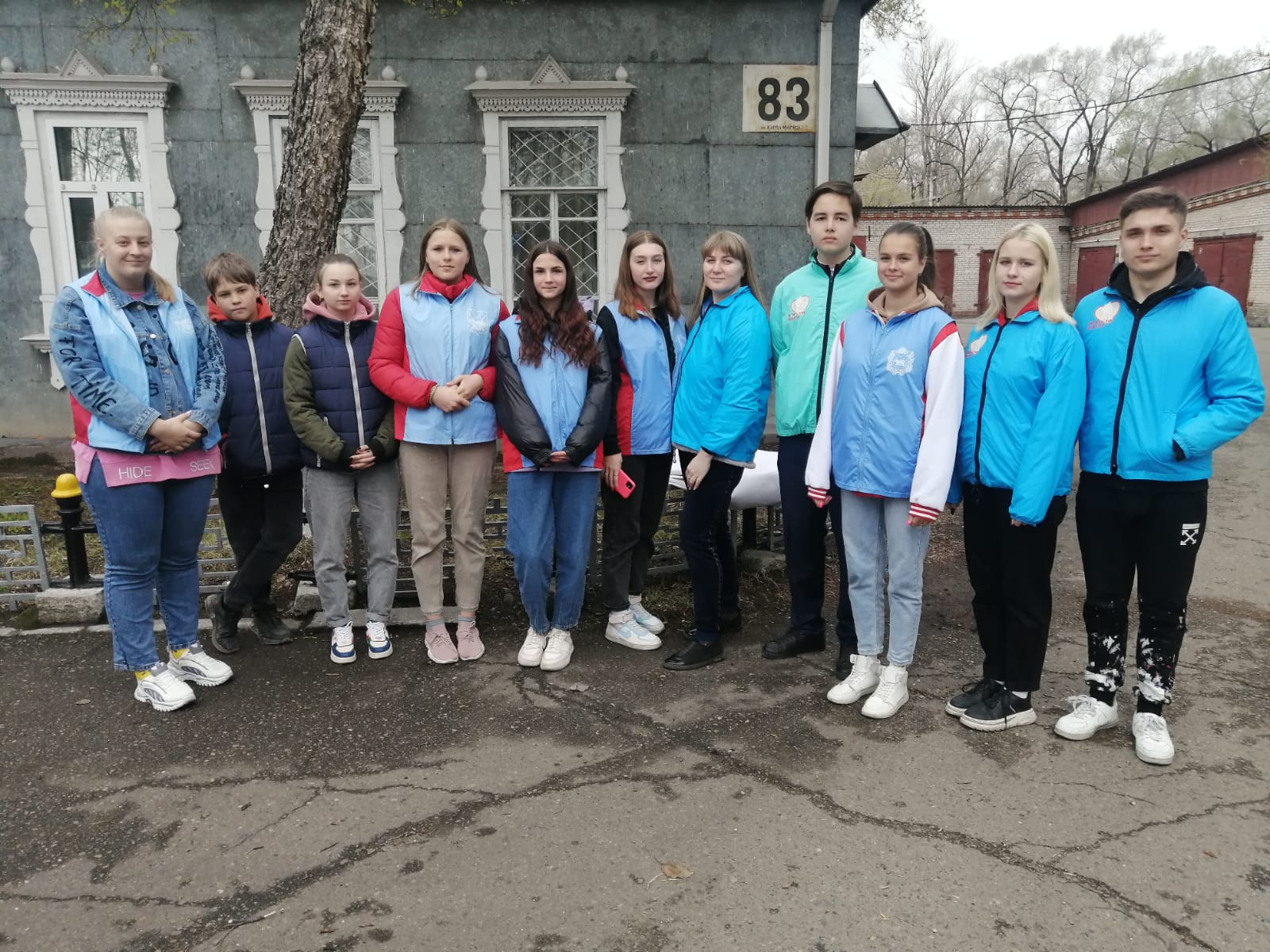 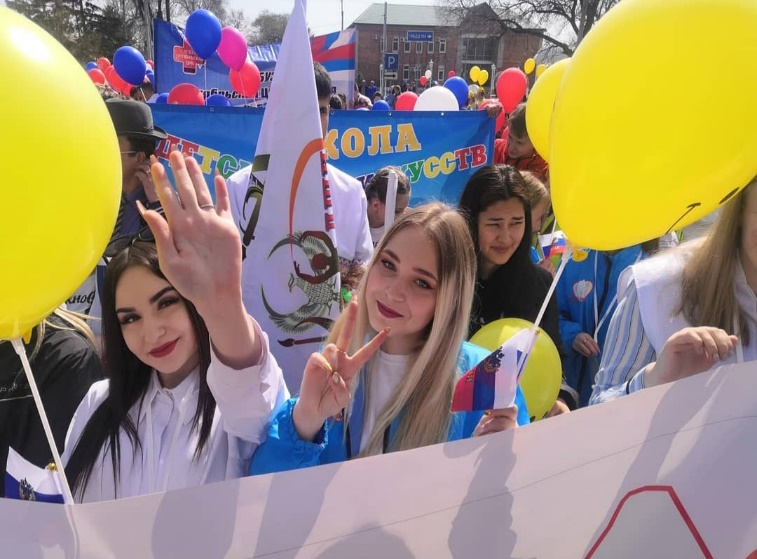 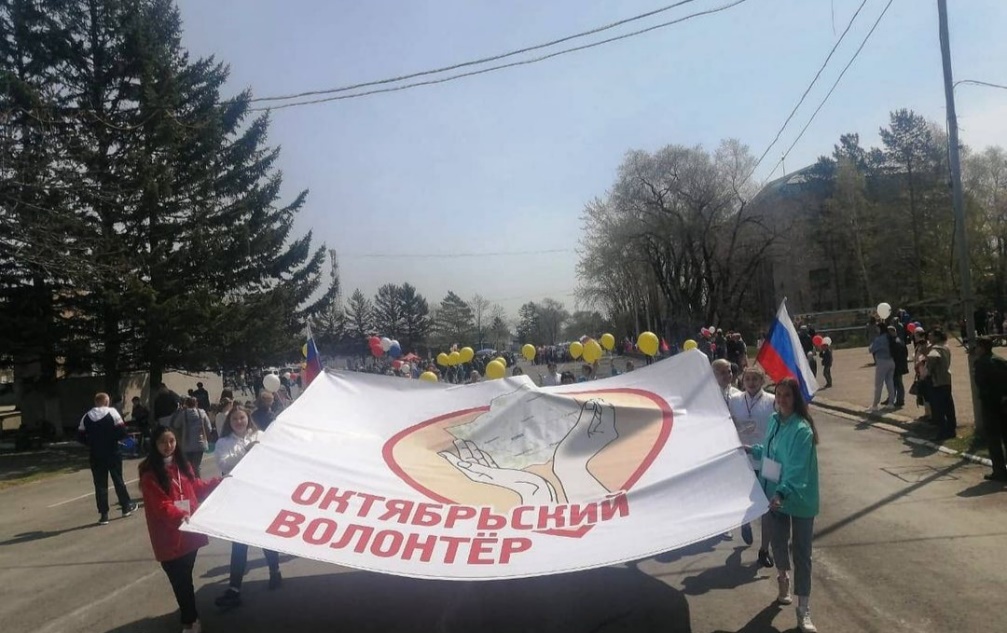 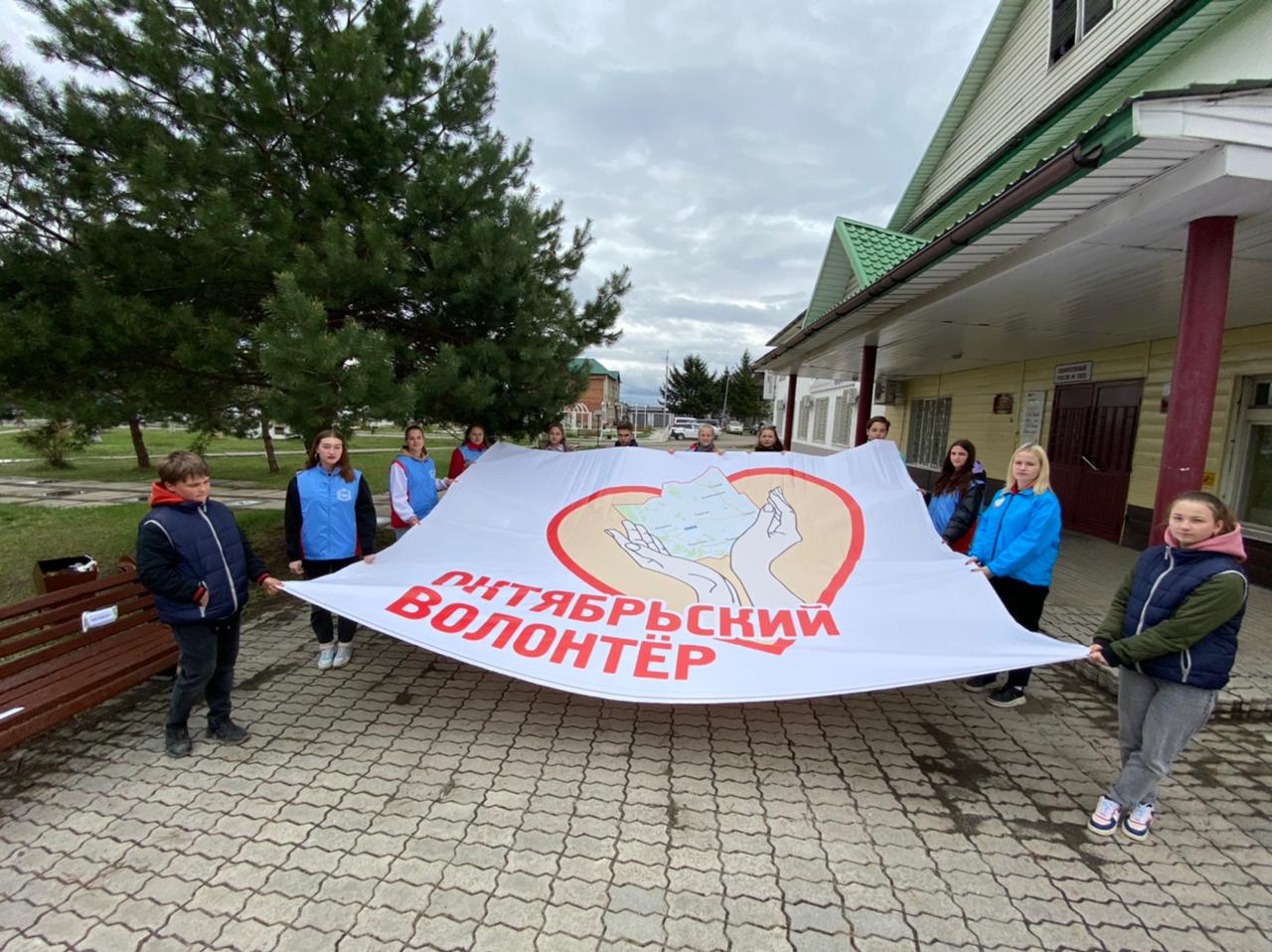 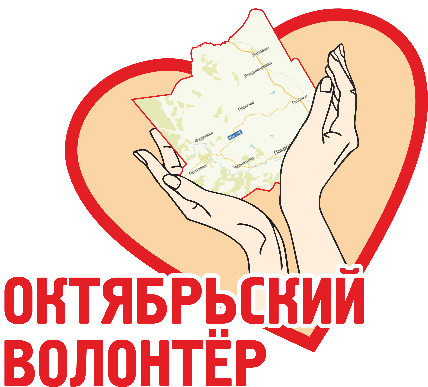 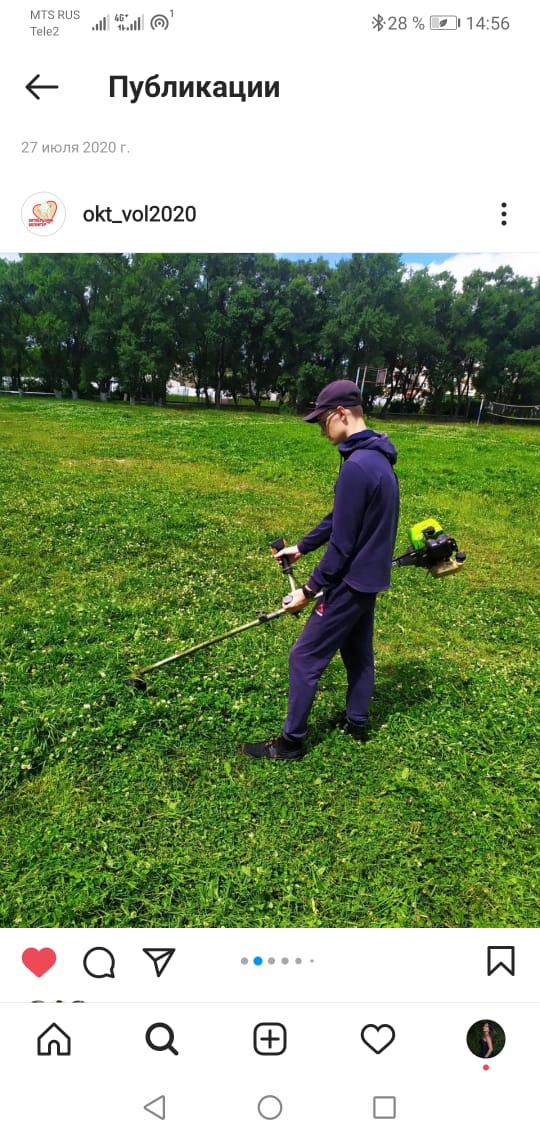 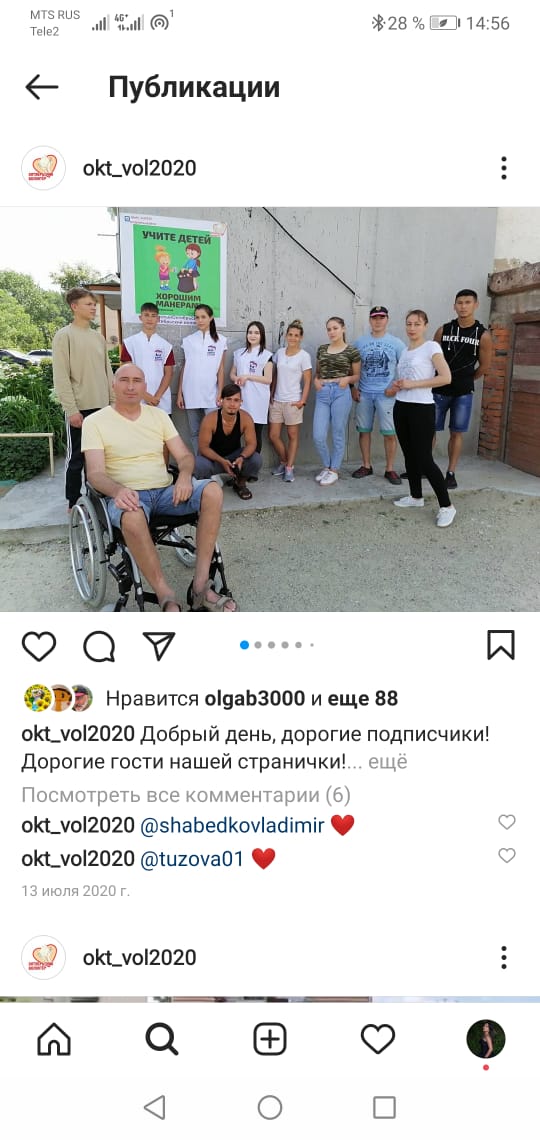 Проект «Чистый Октябрьский»
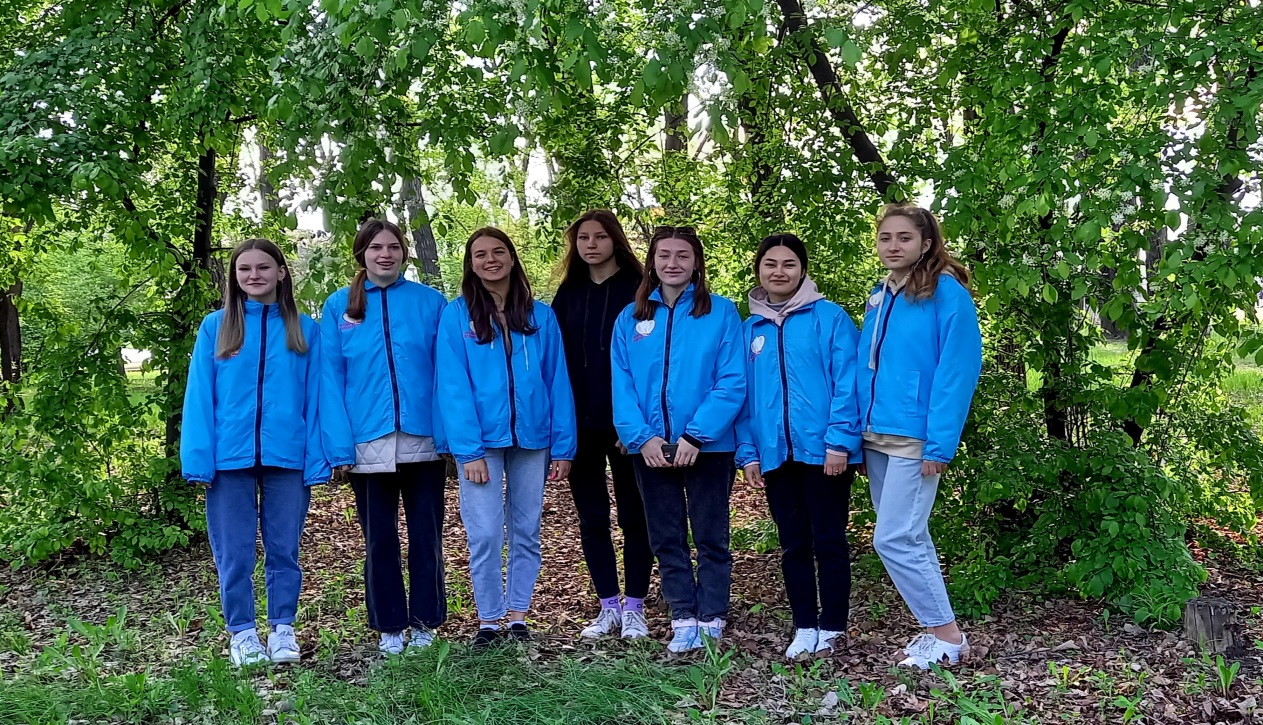 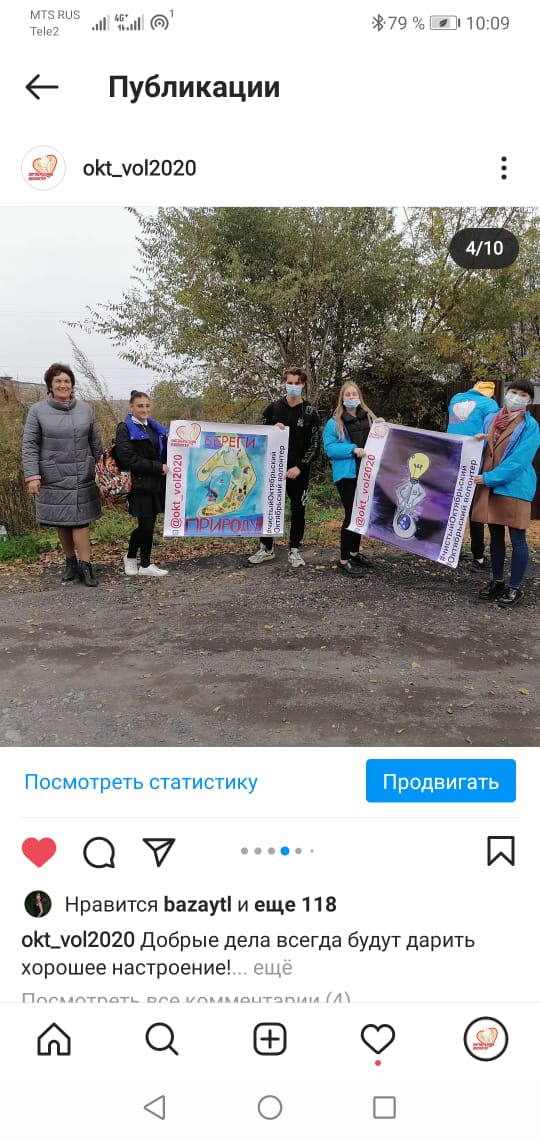 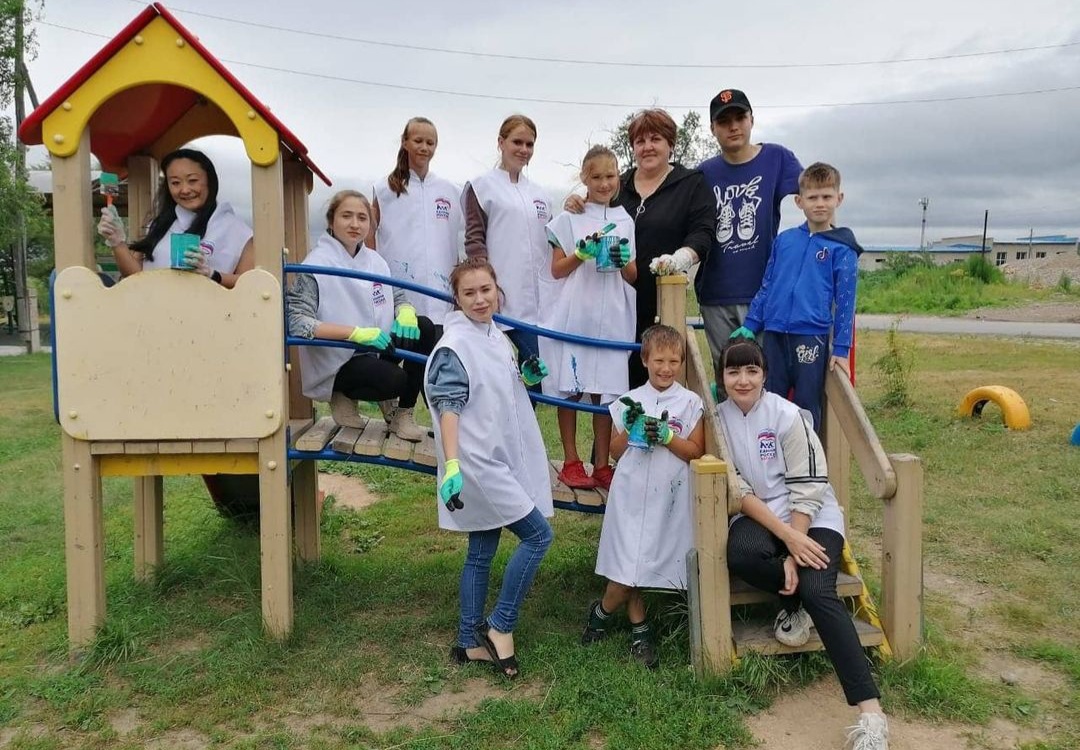 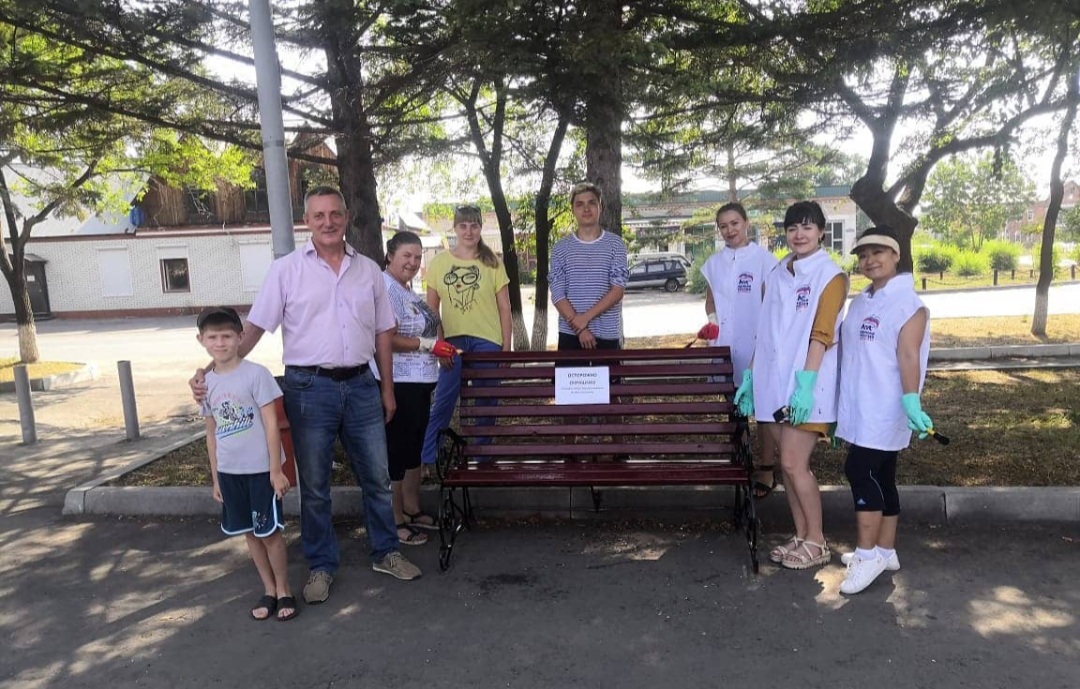 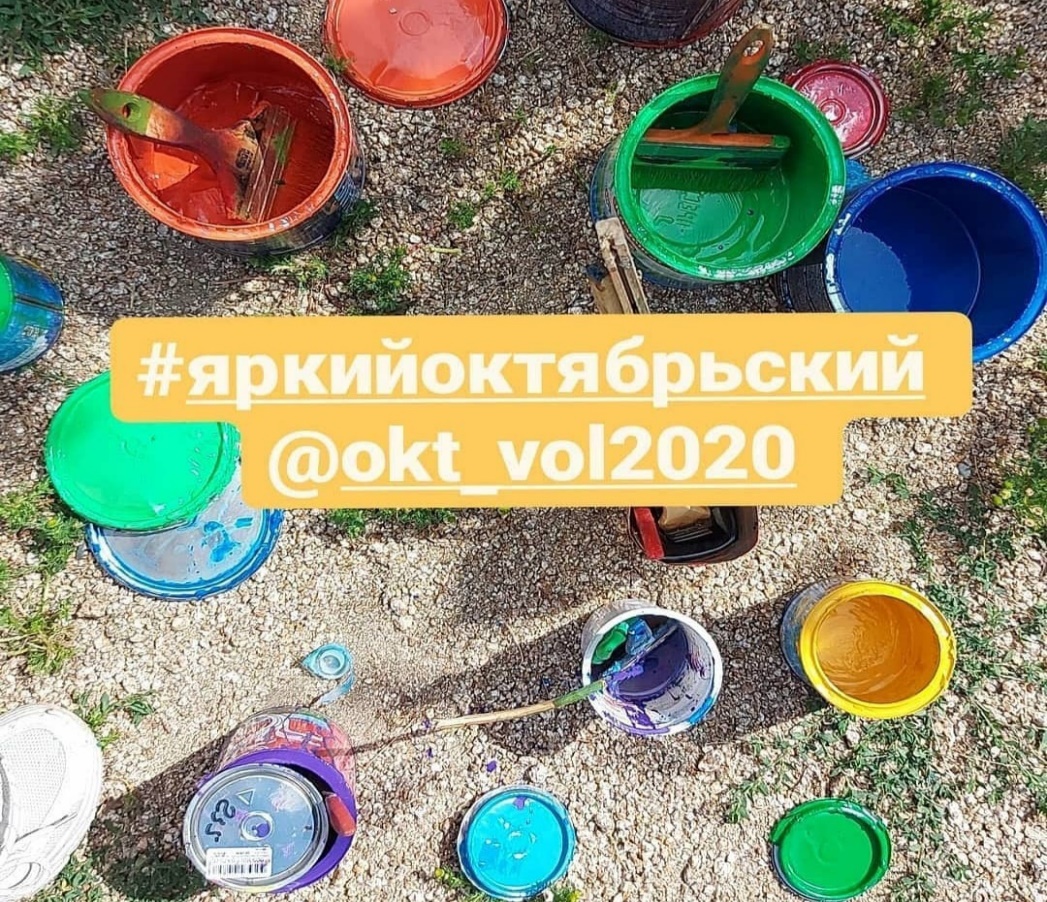 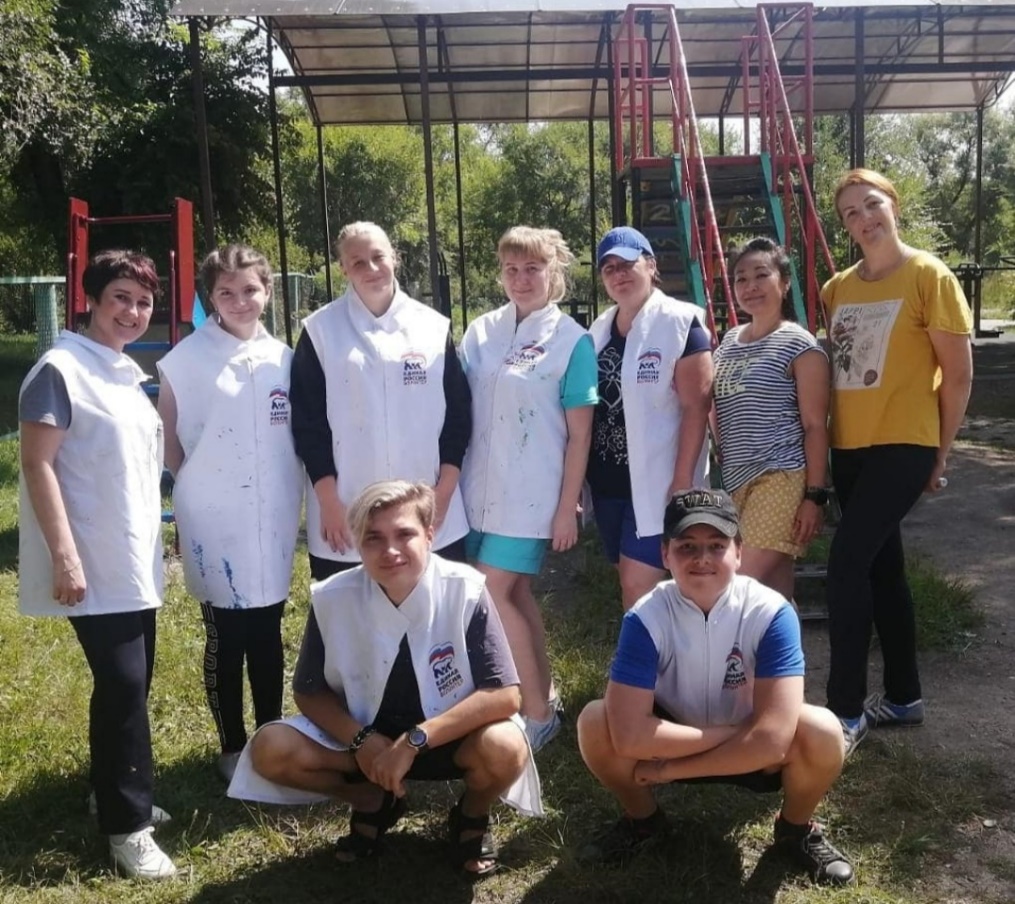 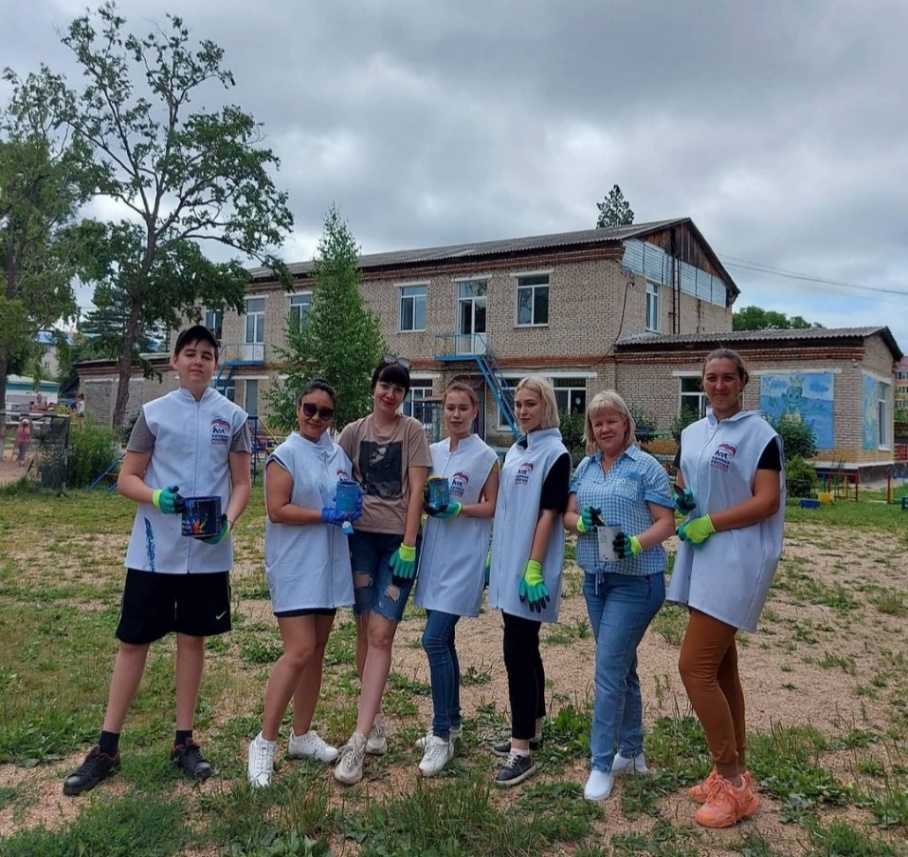 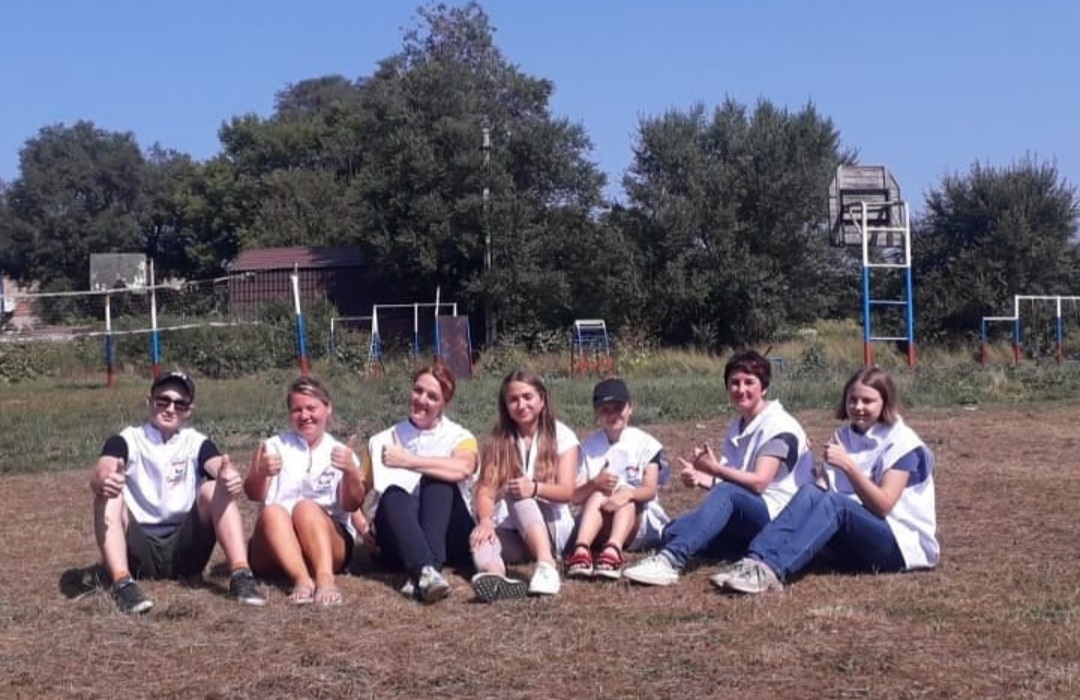 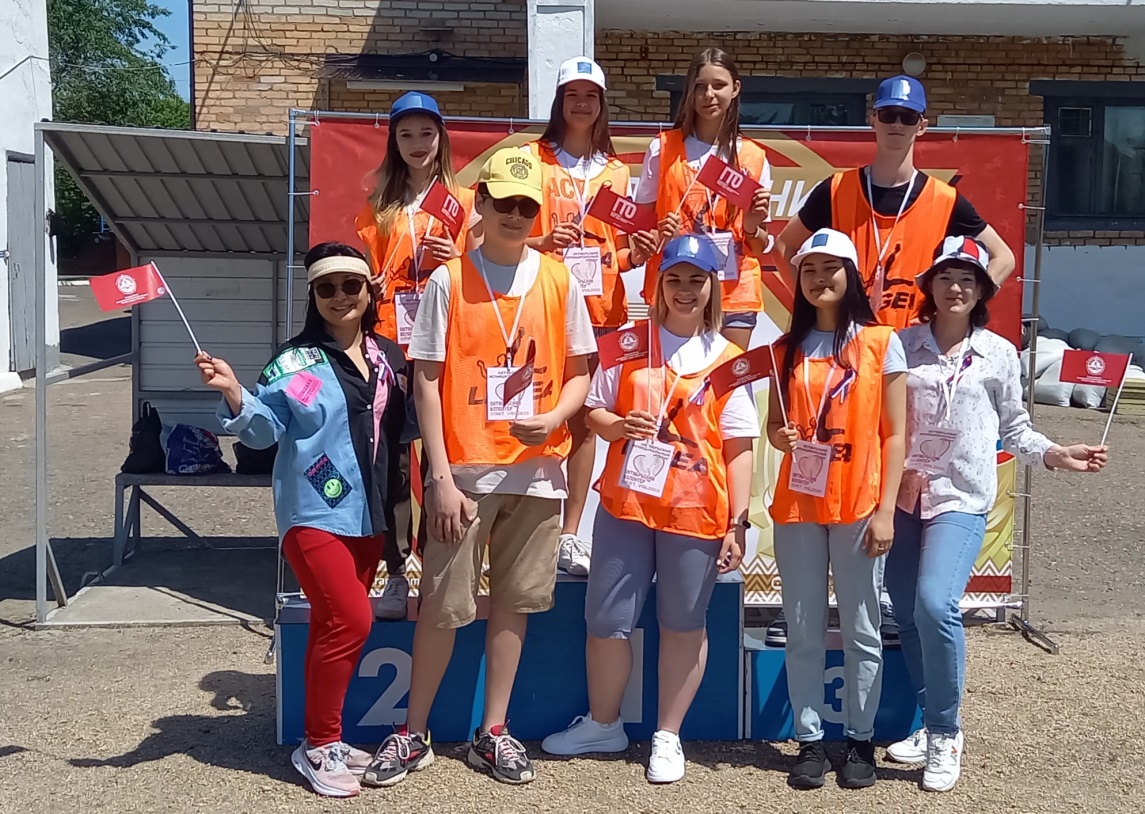 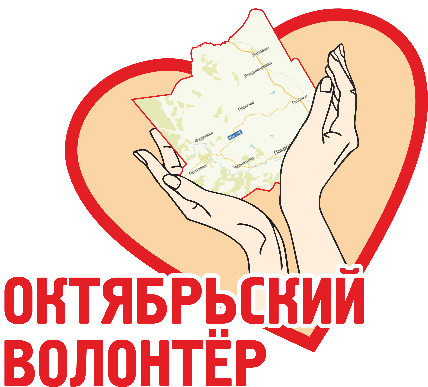 Волонтерство  при проведении спортивных мероприятий
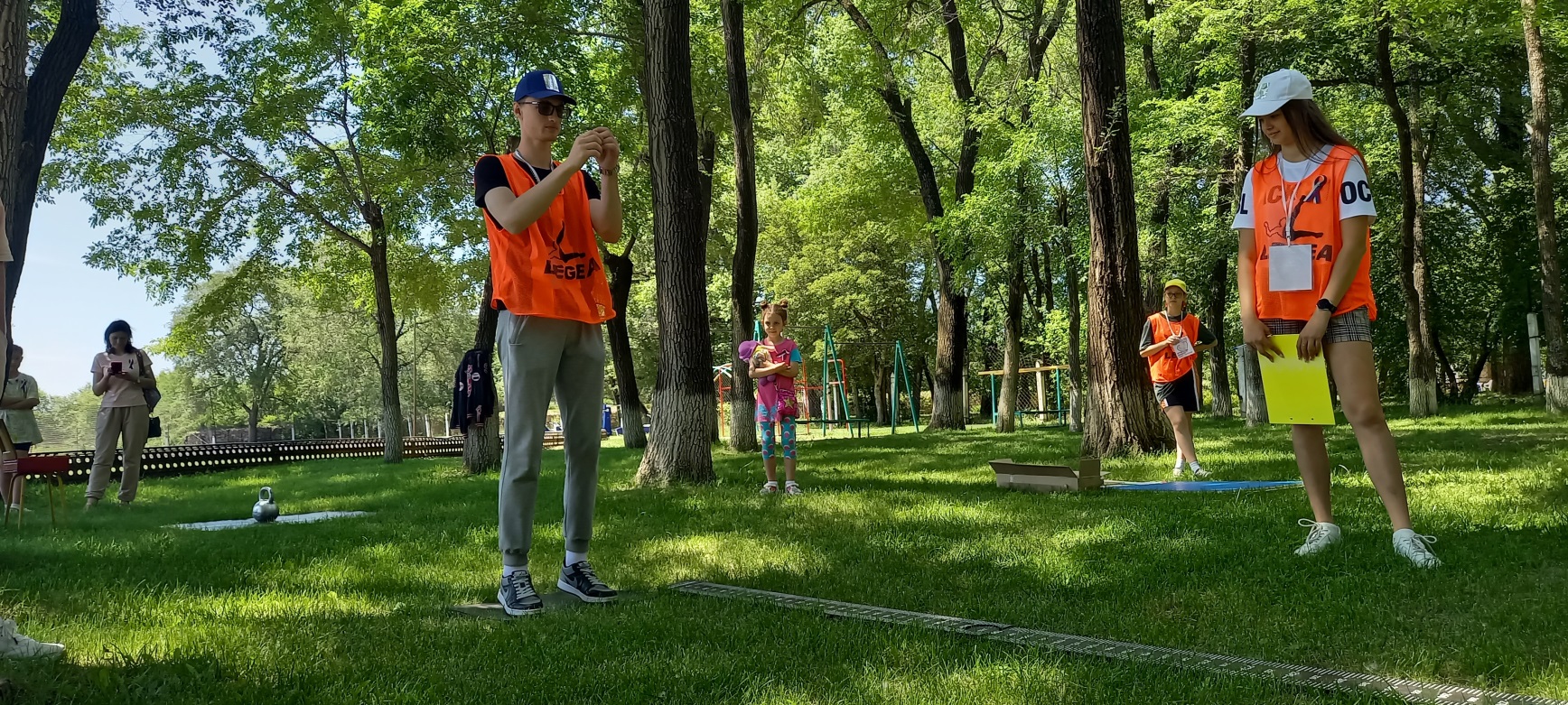 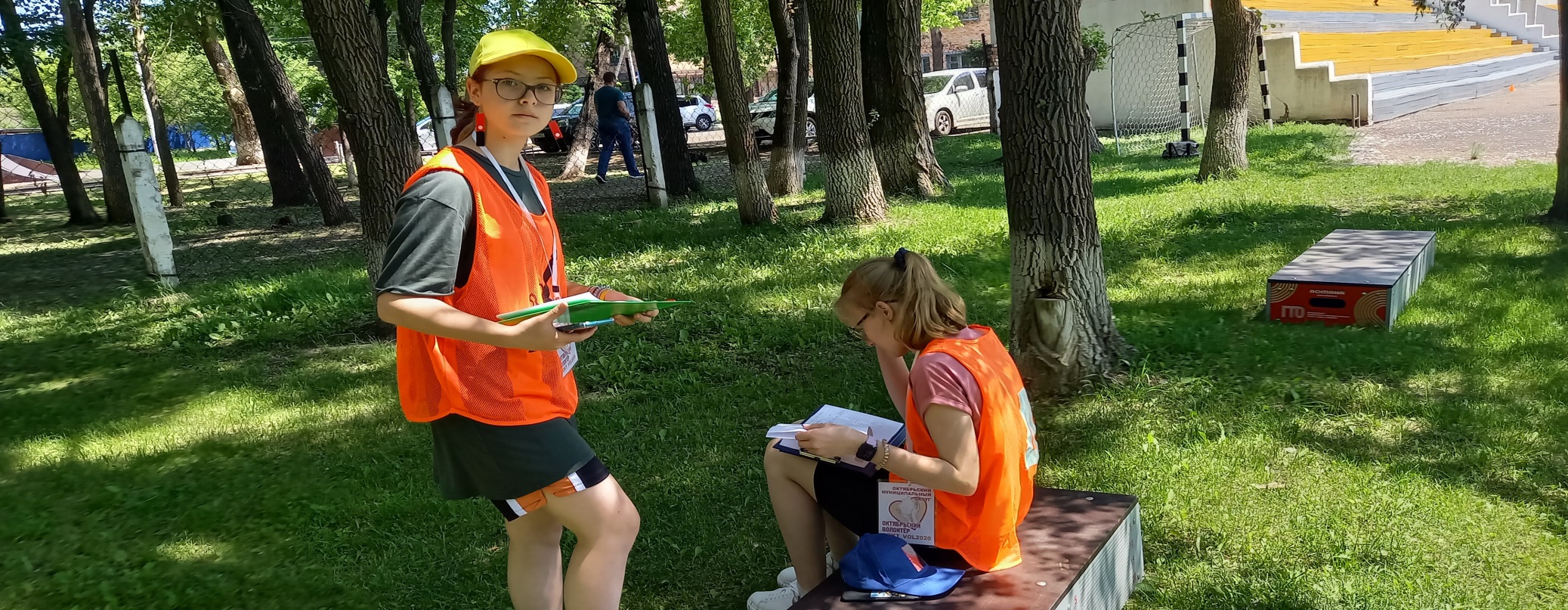 Волонтерство патриотической направленности
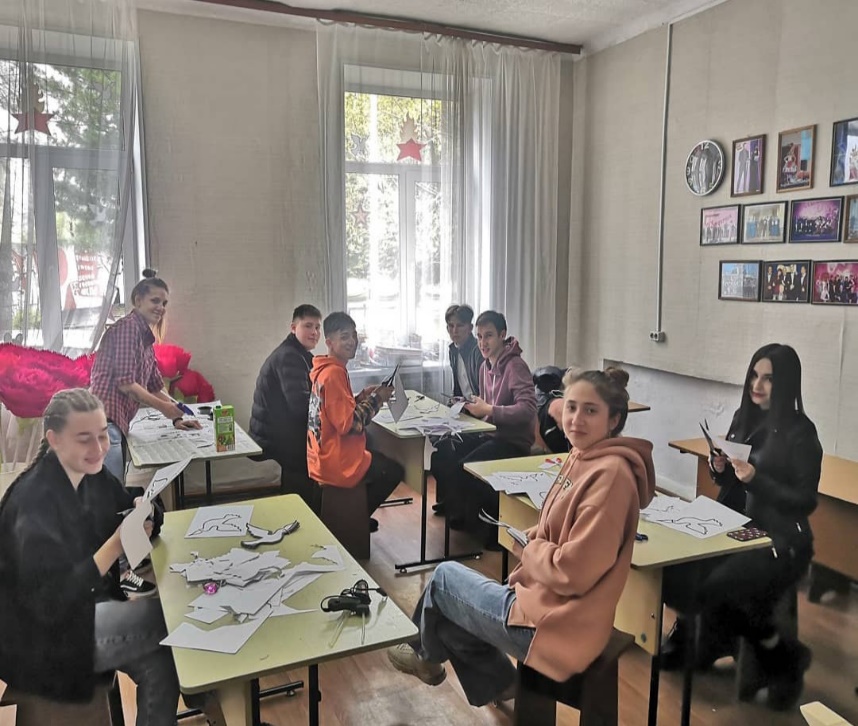 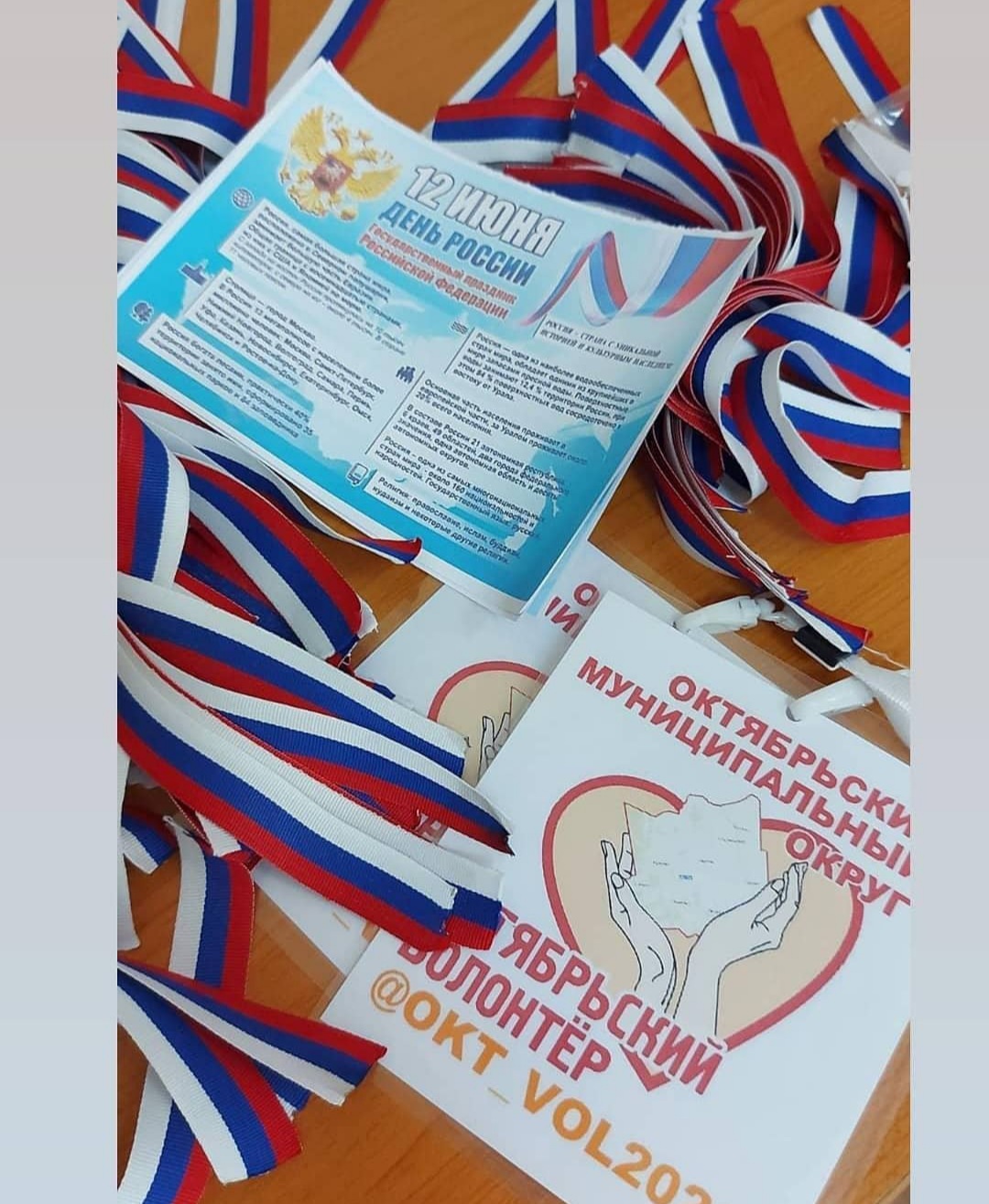 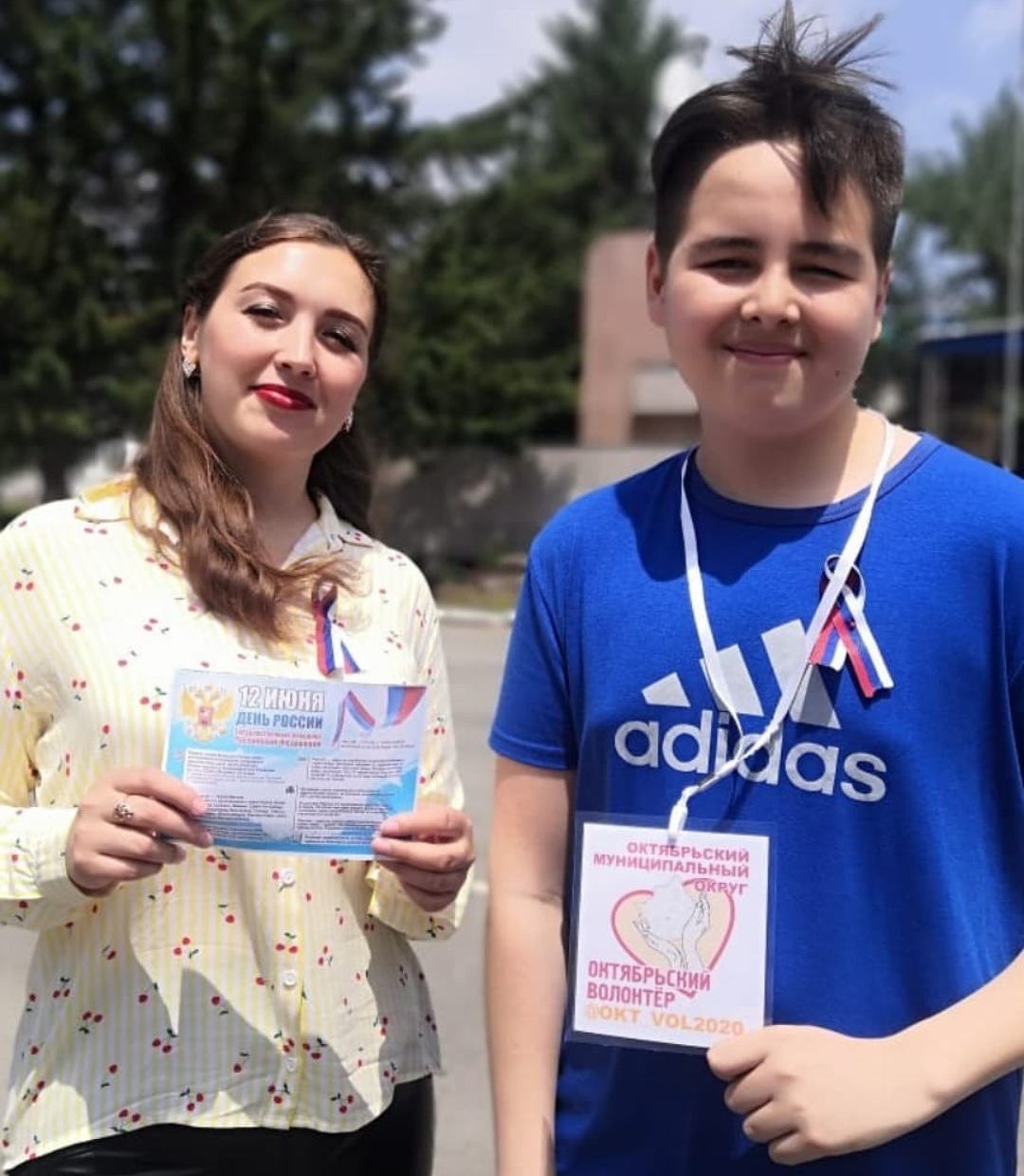 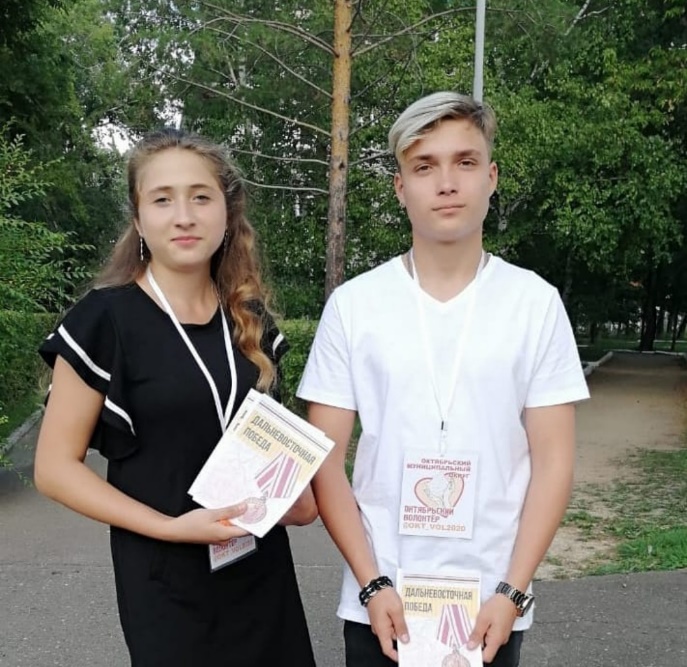 АКЦИИ ПАТРИОТИЧЕСКОЙ НАПРАВЛЕННОСТИ
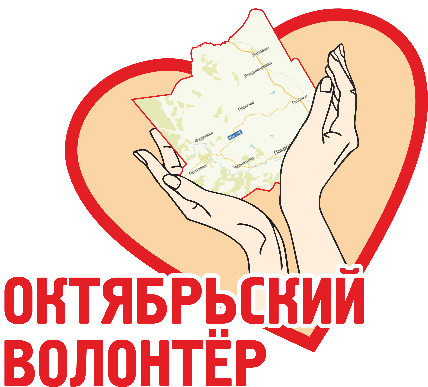 СТАНЦИОННАЯ ИГРА
 «Россия – Родина моя»
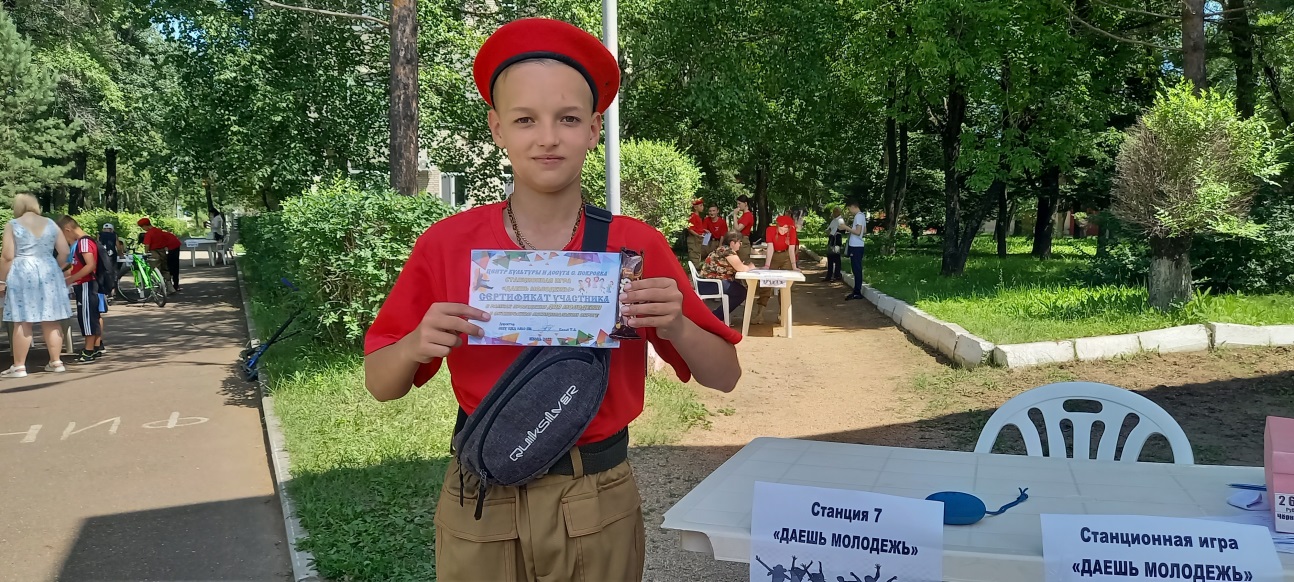 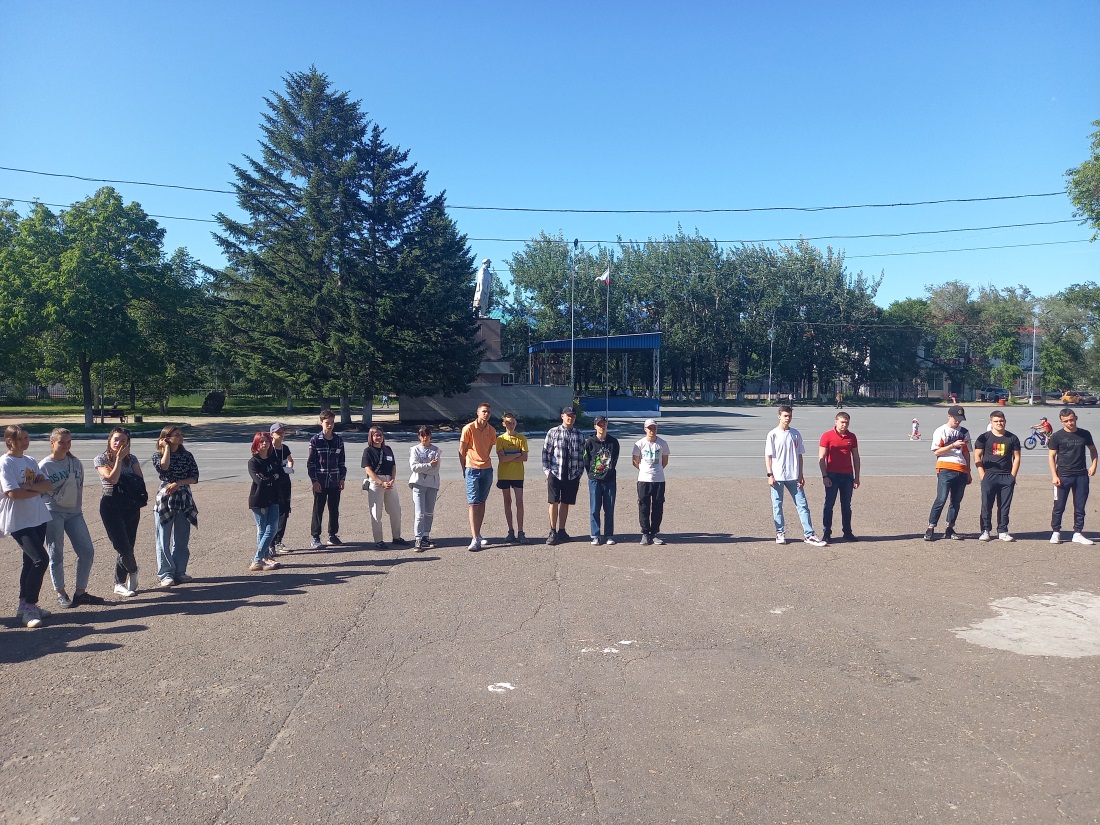 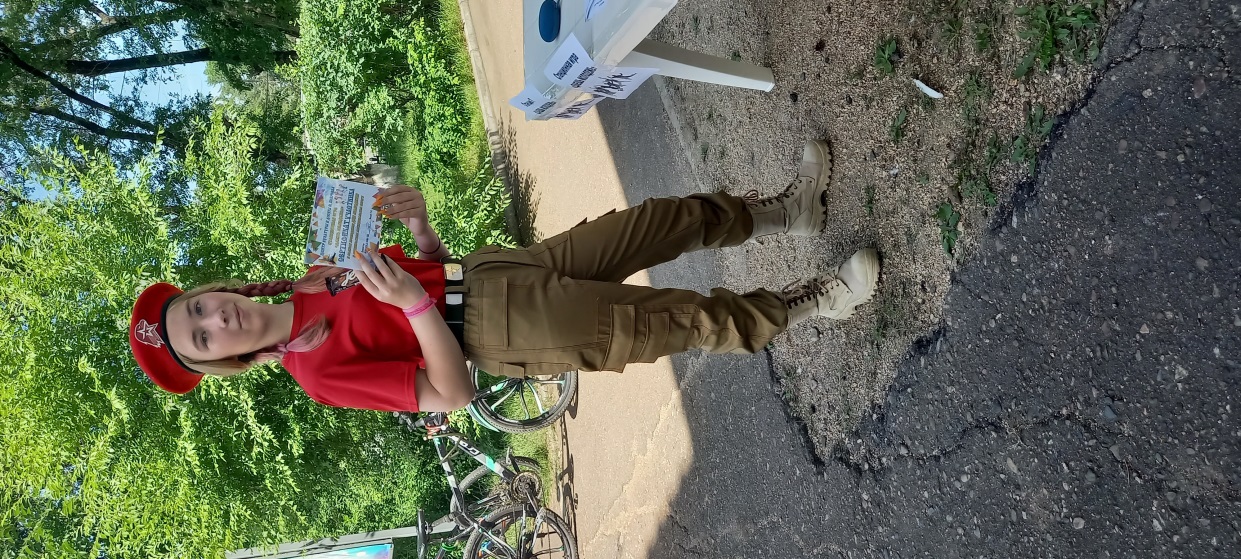 СТАНЦИОННАЯ ИГРА
 «Даешь молодежь»
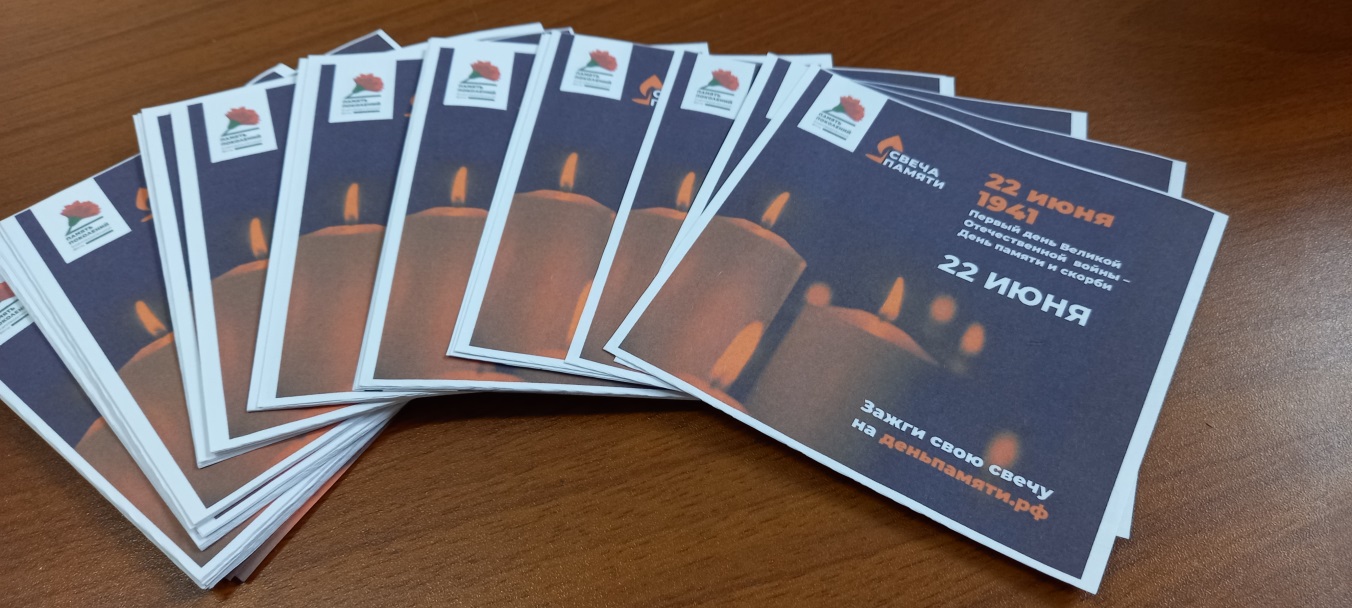 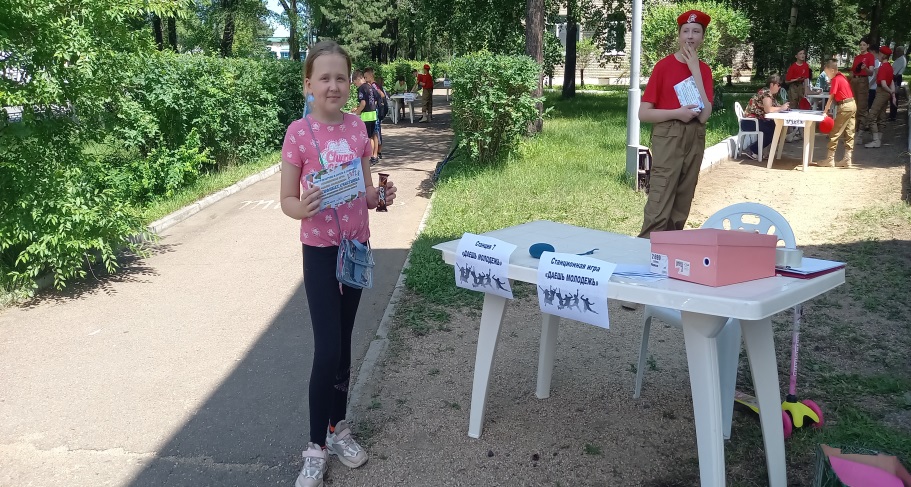 Информационная акция
 «День памяти и скорби»
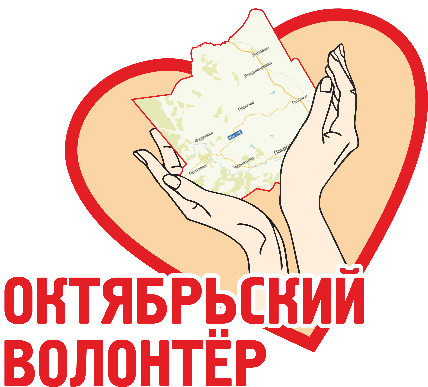 ГОЛОСОВАНИЕ ЗА ОБЪЕКТЫ БЛАГОУСТРОЙСТВА
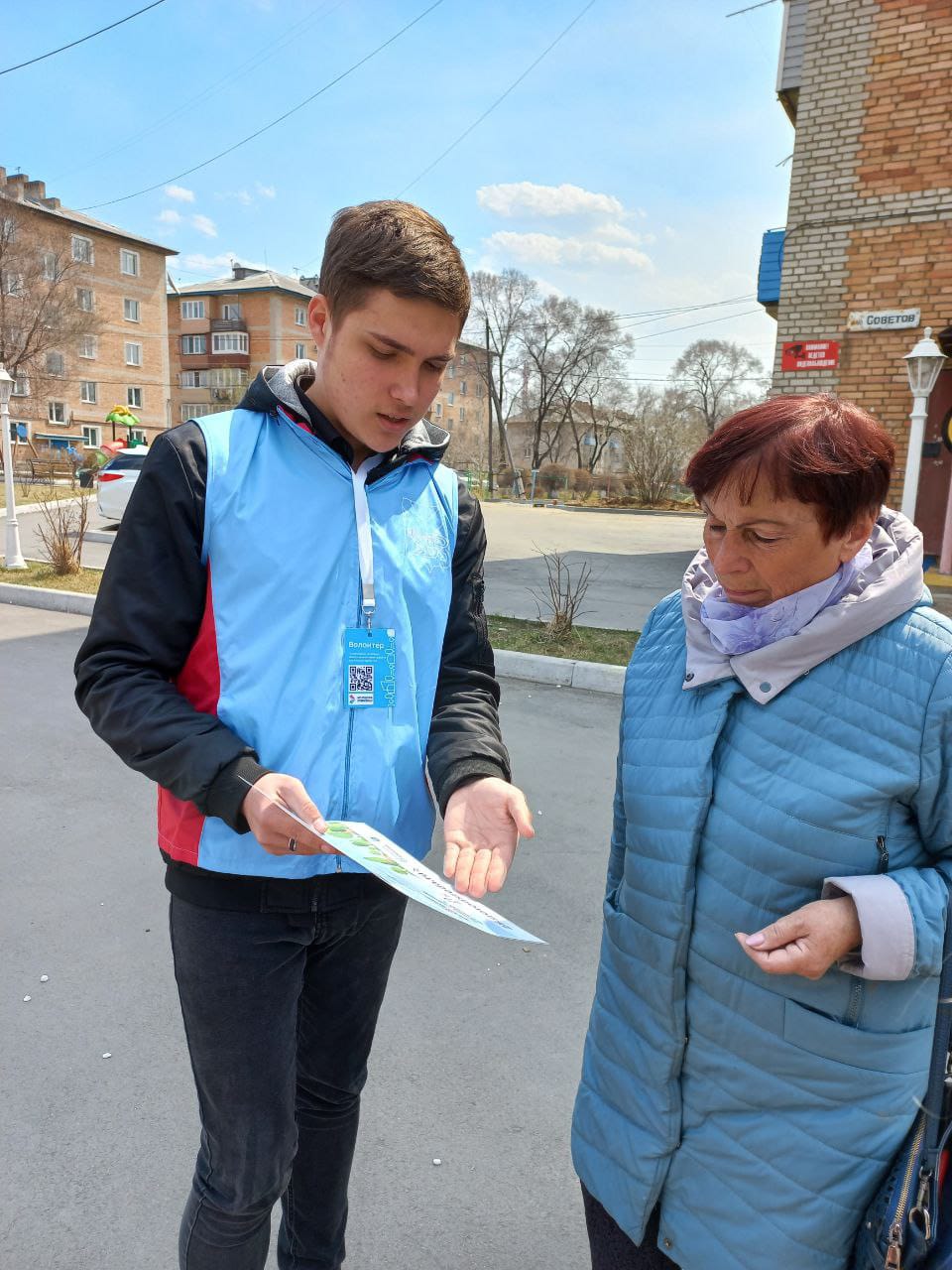 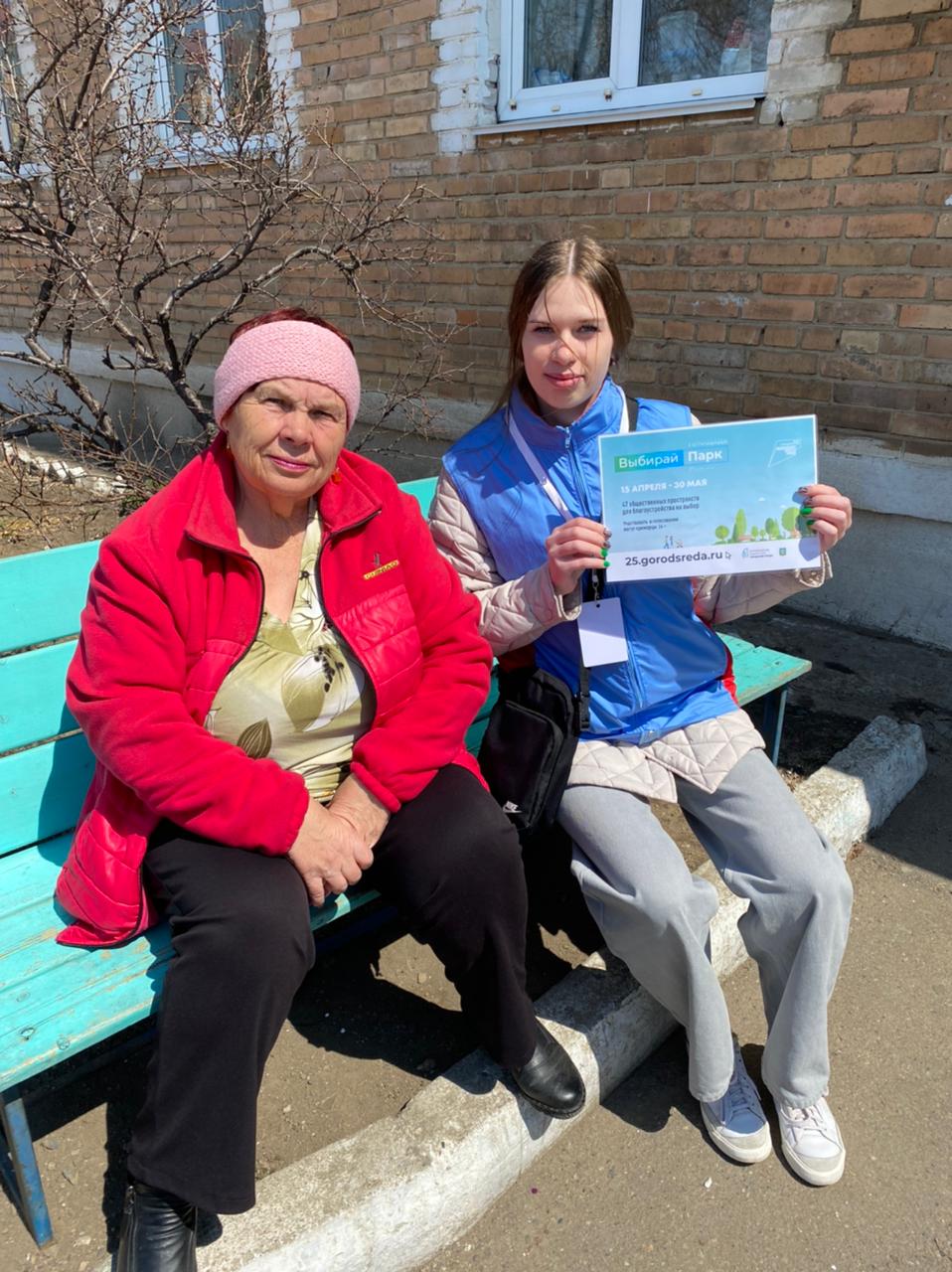 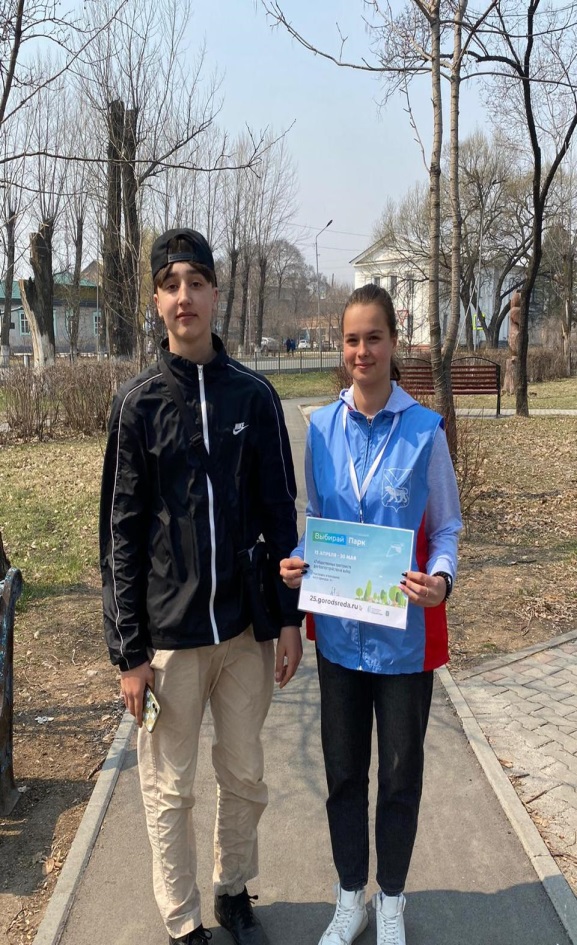 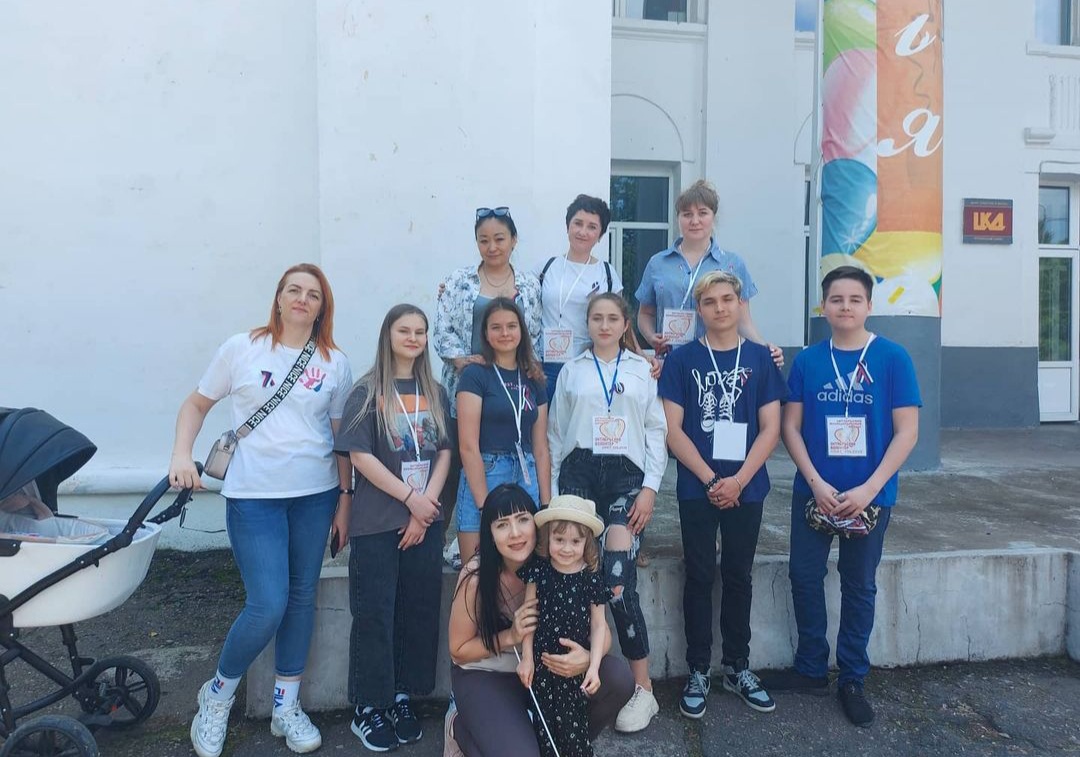 ВСЕГДА РАДЫ АКТИВНЫМ! ПОЗИТИВНЫМ! 
ОБЕЩАЕМ, СКУЧАТЬ НЕ ПОЛУЧИТЬСЯ!
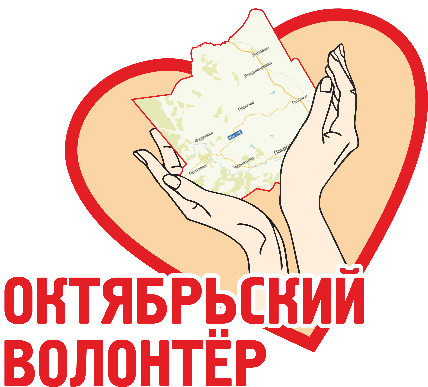 НАШ VK
ВСЕГДА РАДЫ АКТИВНЫМ! ПОЗИТИВНЫМ! 
ОБЕЩАЕМ, СКУЧАТЬ НЕ ПОЛУЧИТЬСЯ!
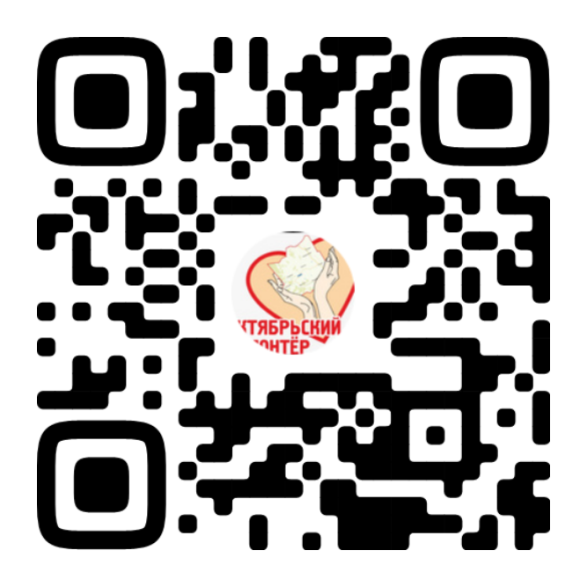 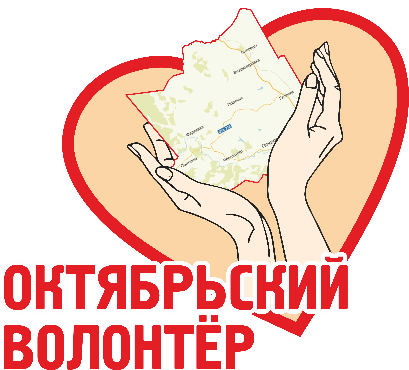 Присоединяйтесь 
к нашей дружной 
семье!
https://vk.com/okt_vol2020
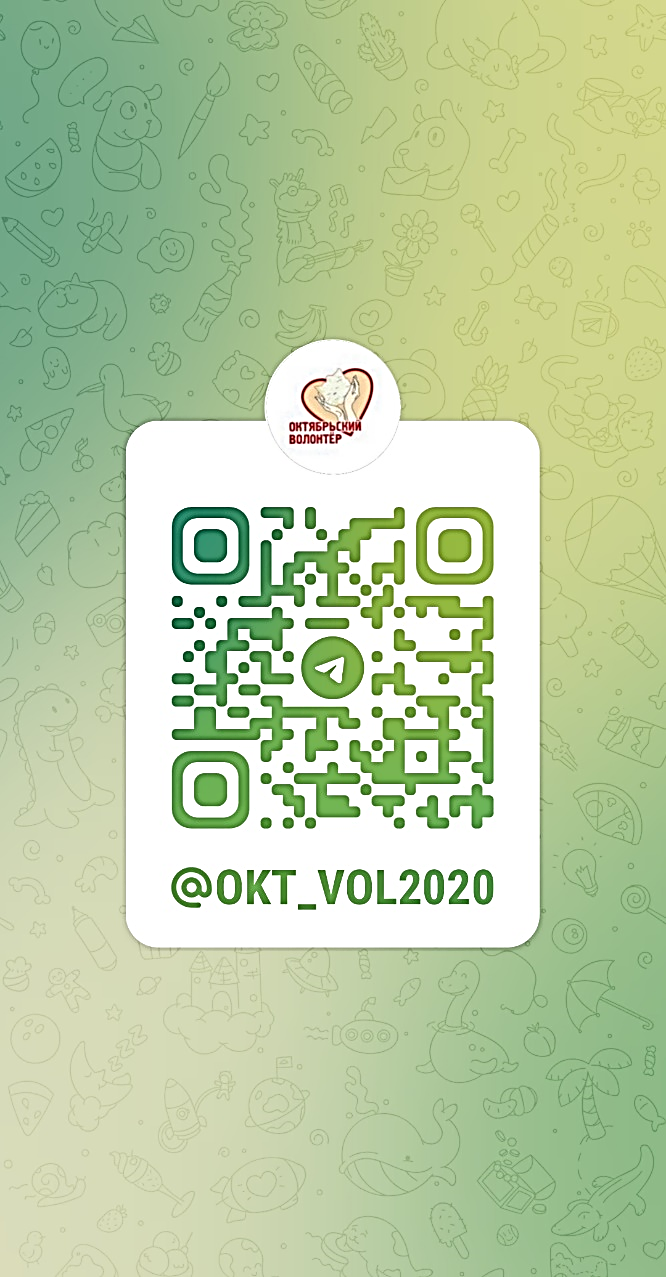 Мы находимся по адресу:

с. Покровка, ул. Карла Маркса,89

Наша почта: okt – vol2020@mail.ru

Наши телефоны: 5-70-75; 8-924-235-53-72
НАШ ТЕЛЕГРАМ КАНАЛ